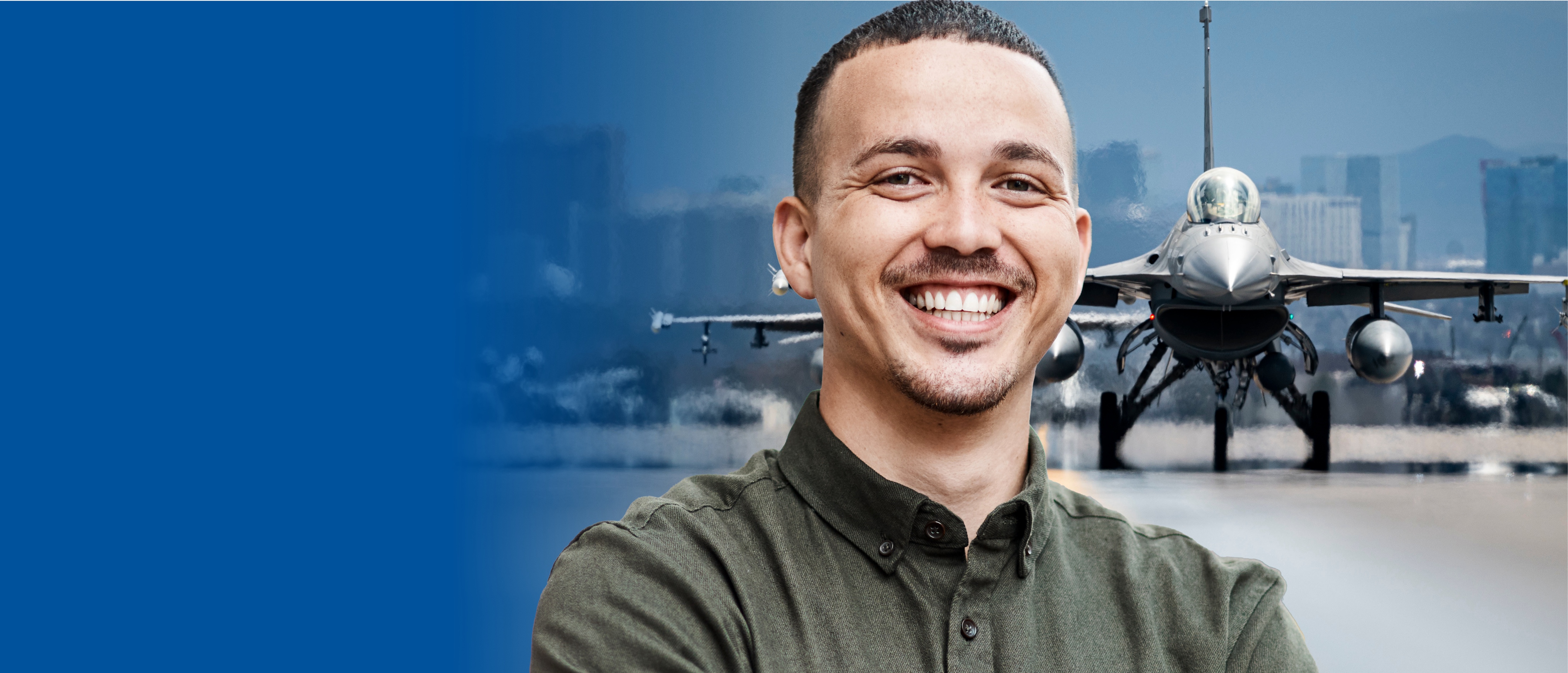 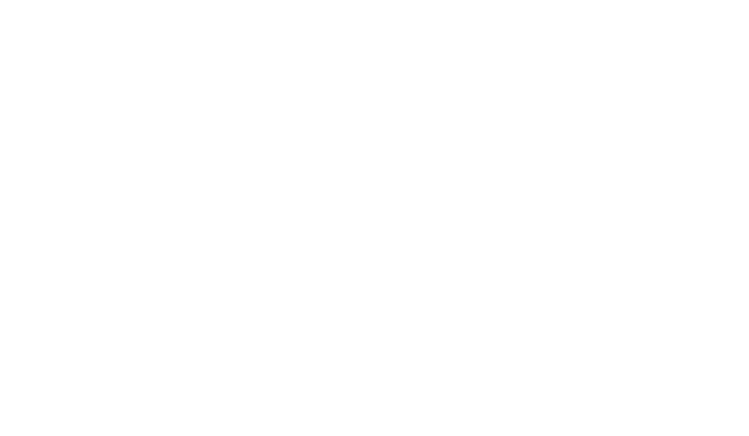 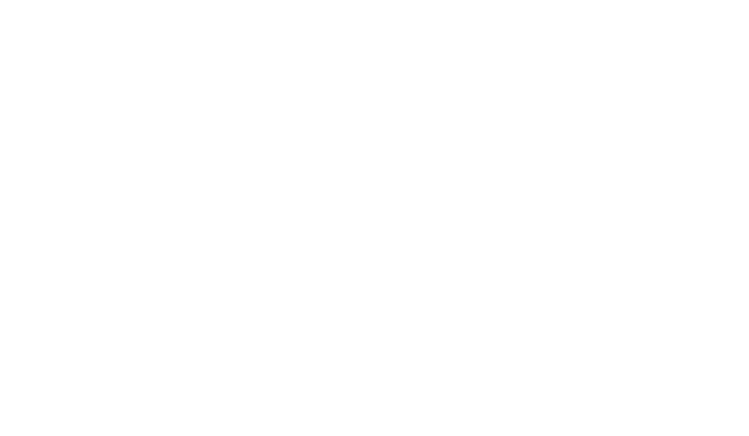 July 2024
BRAND
STRATEGY
Air Force Civilian Service Talent Acquisition (AFCS TA)
Air Force Civilian Service Talent Acquisition afcs@us.af.mil
Table of Contents
4 		About this Document
		AFCS TA Structure & Strategic Market Position 6 			AFCS TA7 			AFCS TA Brand Architecture8 			AFCS TA Strategic Market Position
		Intangible Brand Components 11 		AFCS TA Brand Role12 		AFCS TA Brand Personality13 		AFCS TA Brand Promise14 		AFCS TA Brand Culture15 		AFCS TA Brand Voice 
		Tangible Brand Components 17 		AFCS TA Brand Identity19 		Audience-specific Key Messages
About This Document
A brand strategy is a framework that defines and guides how organizationspresent themselves to customers and stand out among competitors. 

This brand strategy includes a combination of intangible and tangible brand components such as the brand's purpose, role, culture, identity, and value; its promise to its customers; and how these components are communicated visually and in written form. 

This strategy was developed based on client and market research. The consistent application of the brand components in this document can help improve client loyalty, drive brand awareness of AFCS TA, build repeat business, and inspire word-of-mouth referrals. 

Uses: Development of outreach strategies, tactics, and messages; employee training and onboarding; and briefings to all audiences who interact with AFCS TA.
3
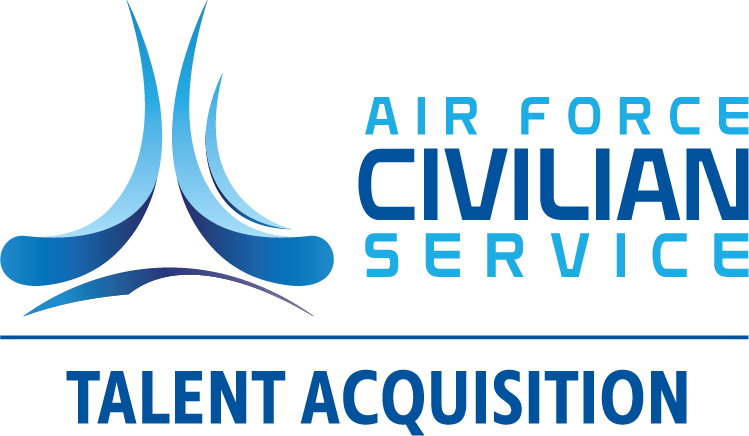 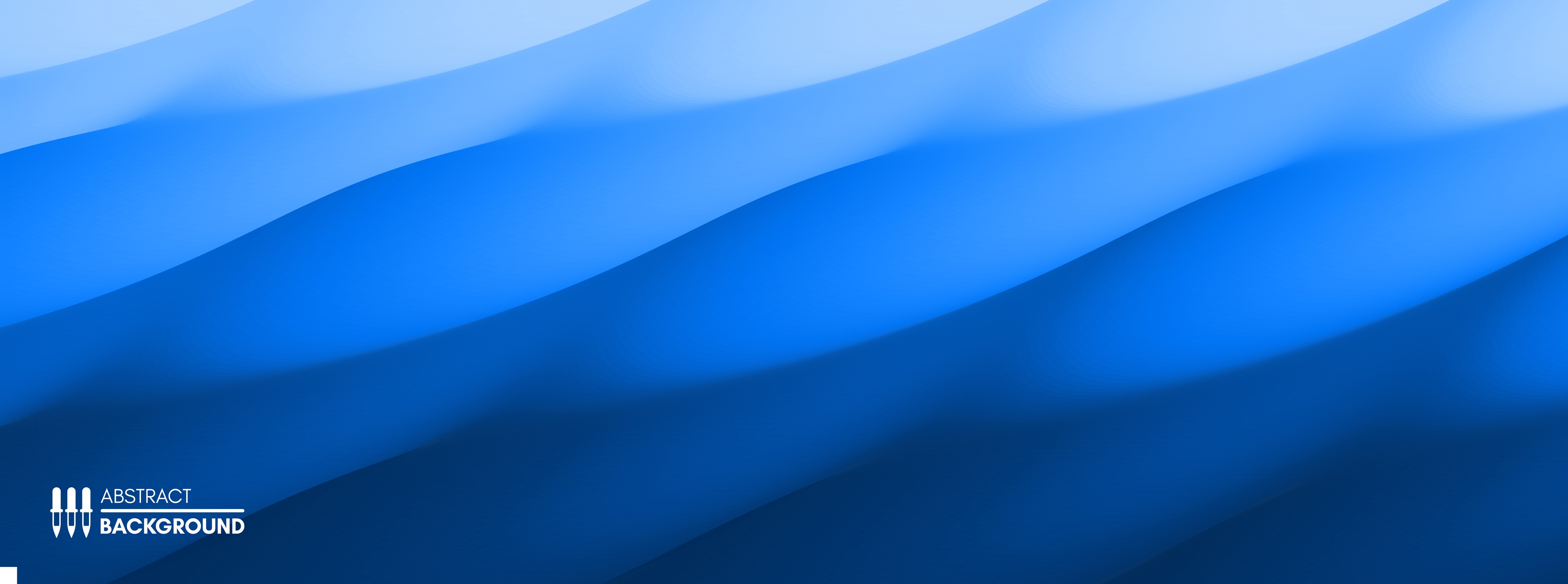 AFCS TA Structure &
Strategic Market Position
4
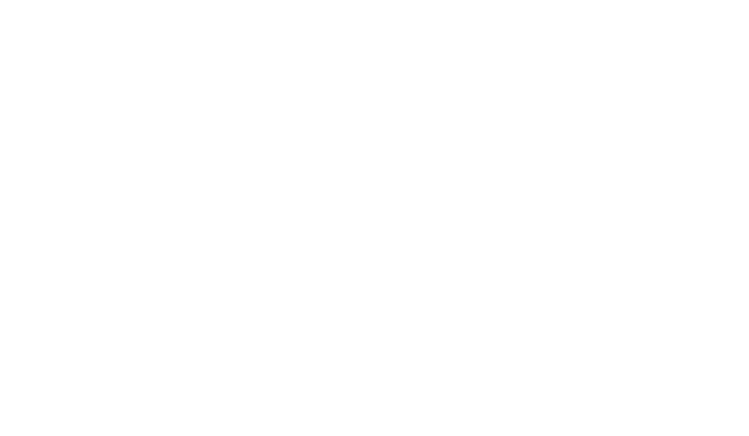 About AFCS TA
About AFCS TA
Brand Structure
The AFCS TA team is part of the Air Force Personnel Center (AFPC) and is referred to as AFPC/DPCT. 
AFPC is responsible for managing personnel programs and carrying out policies that affect Air Force activity duty and civilian members, including recruitment, onboarding, and retention.
AFPC/DPCT specializes in attracting and recruiting candidates for vacant civilian positions.
A brand structure is how an organization is viewed through the lens of external audiences and clients, and includes external-facing logo marks.
This structure brands AFCS TA to the civilian service, and conveys to AF hiring managers (AFCS TA clients) that AFCS TA focuses exclusively on attracting and recruiting candidates for vacant civilian positions versus AFPC’s broader role.
5
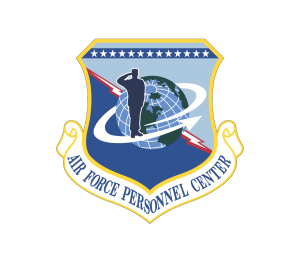 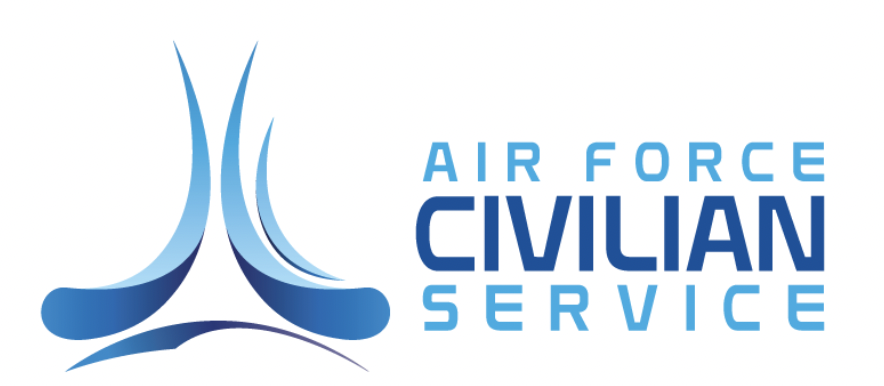 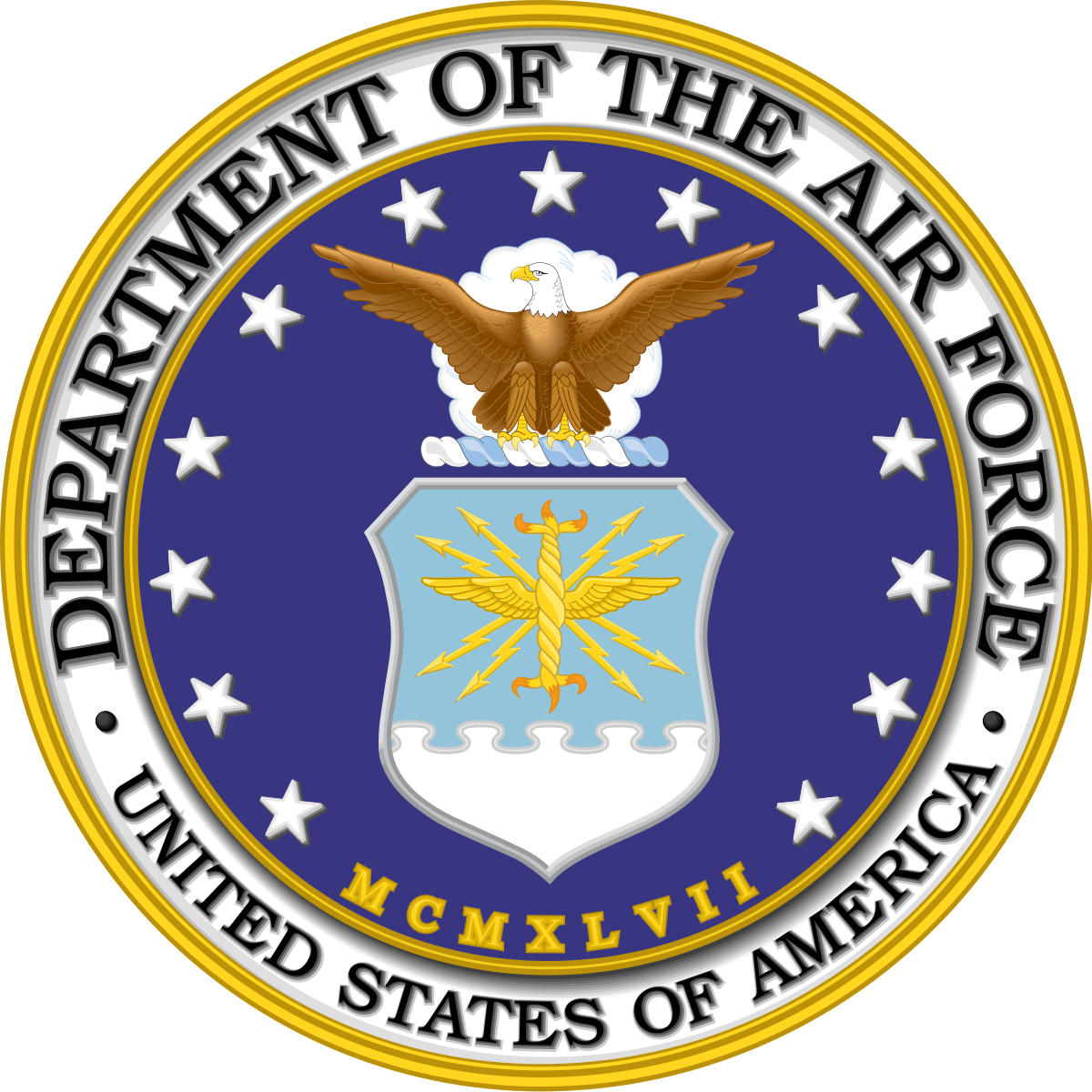 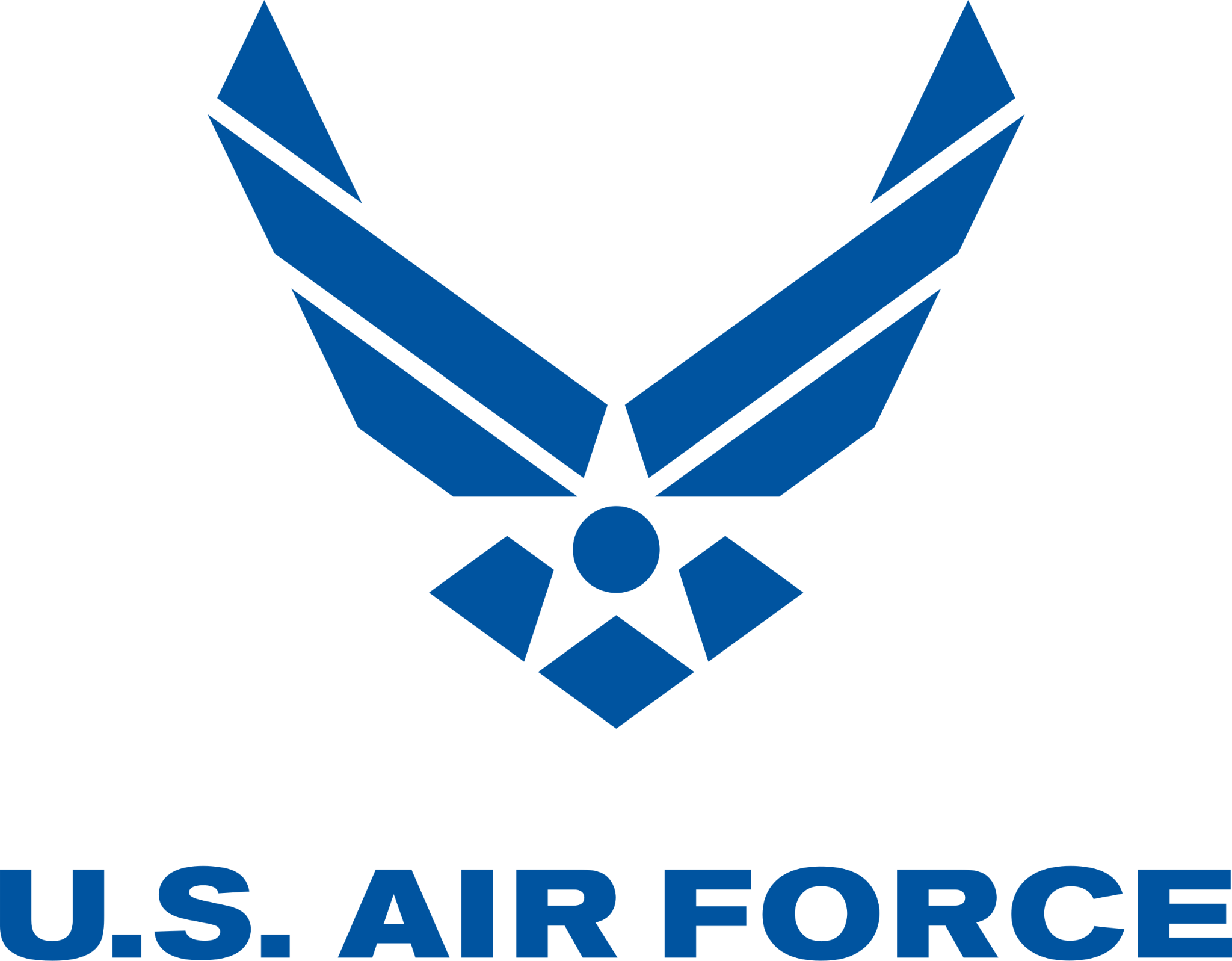 AFCS
Talent Acquisition
➔
➔
➔
➔
AFPC/DPCT
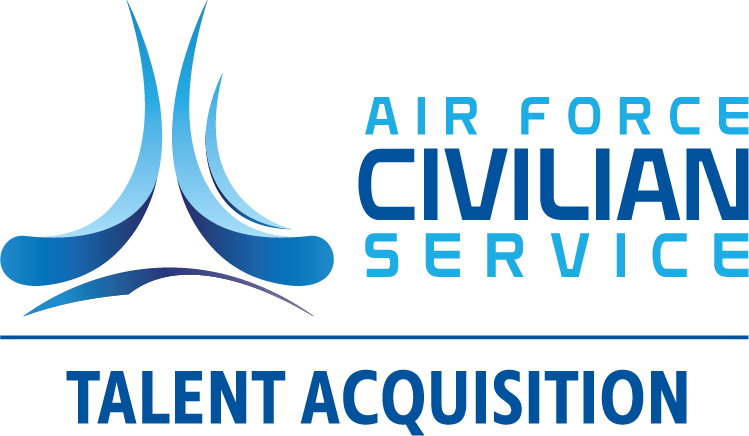 AFCS TA Structure & Strategic Market Position
AFCS TA Brand Architecture
The Talent Acquisition team is branded to the Air Force Civilian Service brand and referred to as the Air Force Civilian Service Talent Acquisition (AFCS TA) team in all outreach and communications.
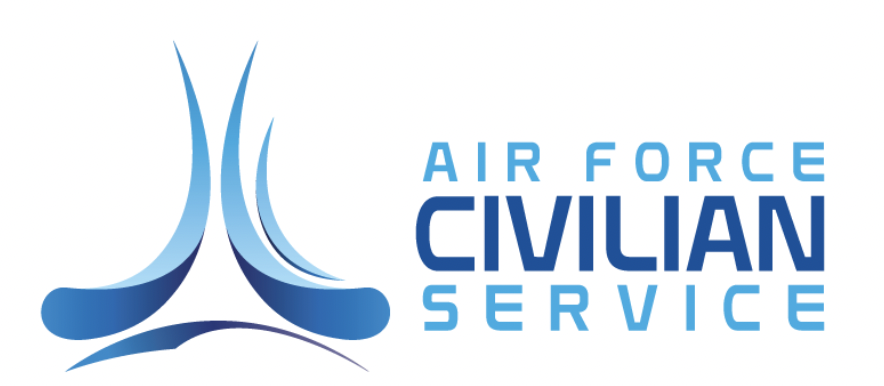 6
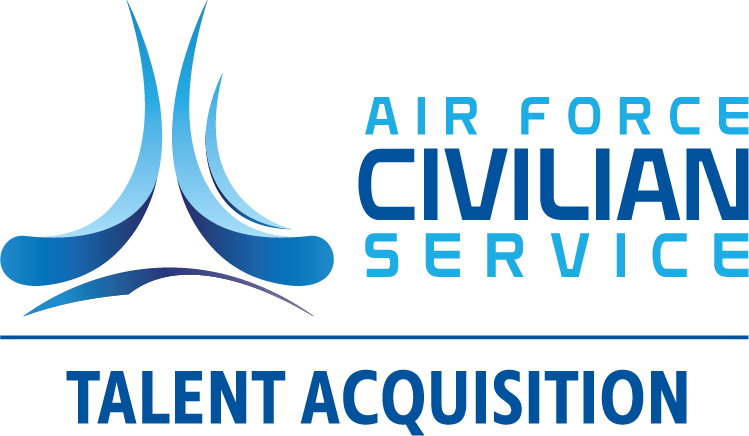 AFCS TA Structure & Strategic Market Position
AFCS TA Strategic Market Position
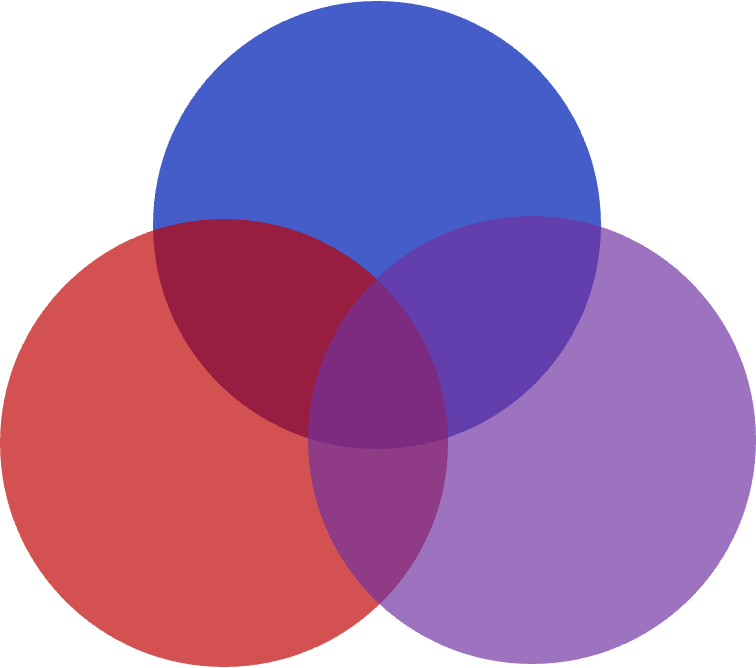 AFCS TA’s strategic market position is defined as the intersection of what AFCS TA provides, what AFCS TA clients need, and what the competition DOES NOT provide.  

Informed by client and market research, this strategic market position is articulated through three key statements:
What AFCS TA Provides
7
Differentiator: AFCS TA’s unique offering compared to the competition.

Positioning Statement: Summary of AFCS TA’s target audience, offerings, differentiator, and client benefits. 
Value Proposition: Statement of AFCS TA’s most relevant value or impact.
What the Competition Provides
What AFCS TAClients Need
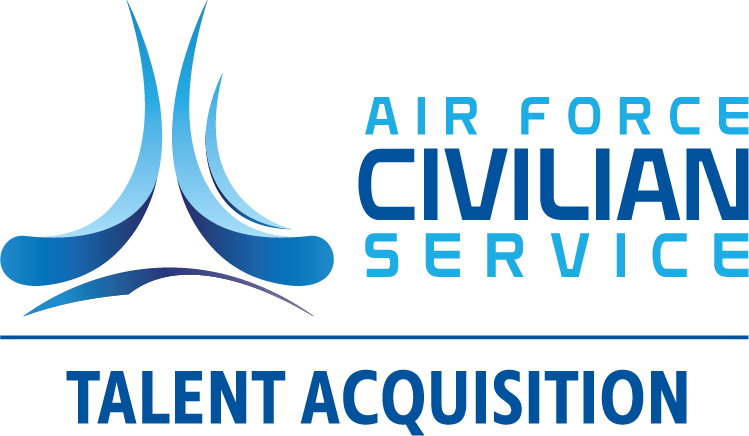 AFCS TA Structure & Strategic Market Position
AFCS TA Strategic Market Position Cont.
These three statements clearly convey AFCS TA’s strategic market position and can be used to guide the development of internal and external communications.
8
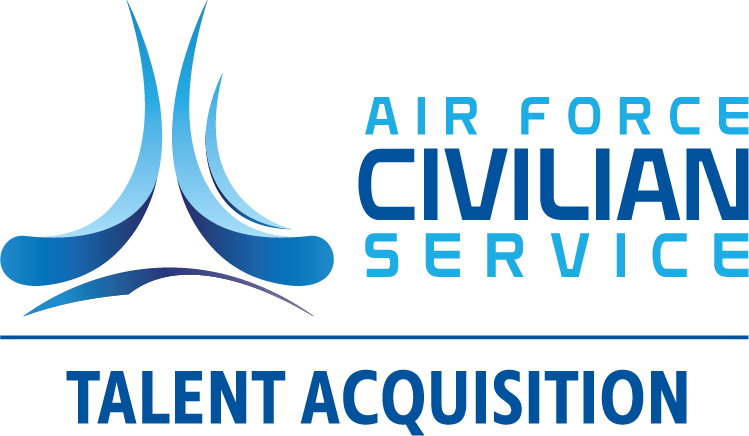 AFCS TA Structure & Strategic Market Position
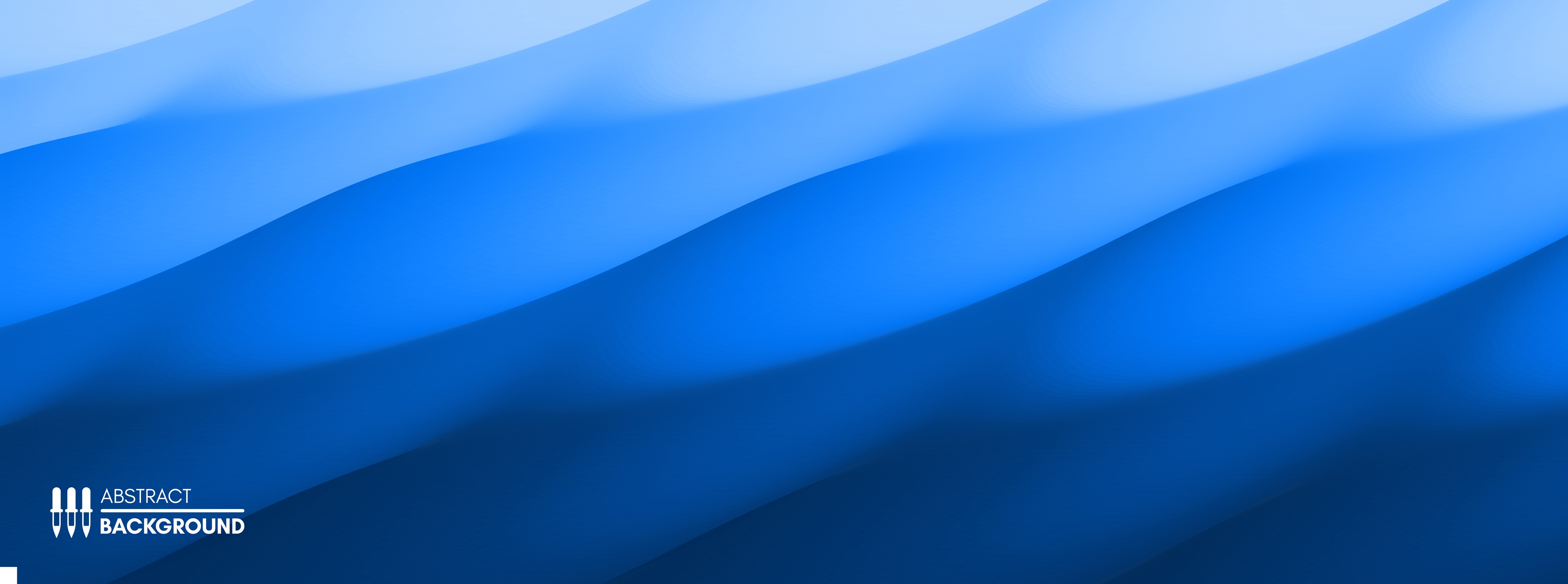 Intangible Brand Components
9
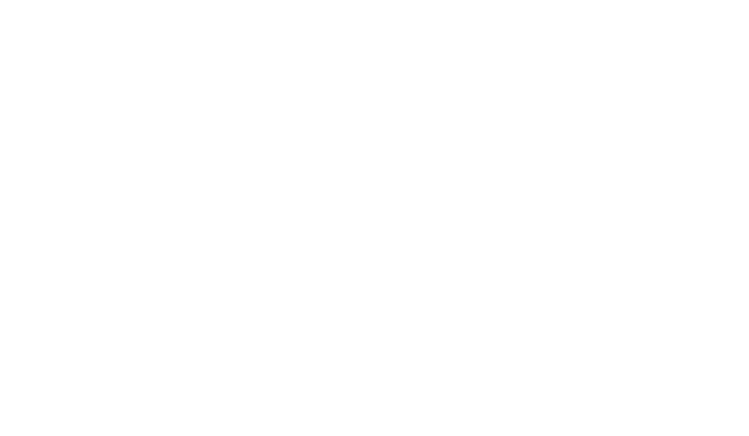 AFCS TA Brand Architecture
AFCS TA’s brand roles define the relationship that AFCS TA has with its audiences, as well as the distinctive function that AFCS TA performs for its customers. AFCS has two brand roles, which, together, describe its relationship and function with hiring managers.
10
+
CONNECTOR
CONSULTANT
A person or group that provides access to valuable information and/or resources.
A professional (also known as expert, specialist) who listens, asks questions, and provides advice or services in an area of specialization.
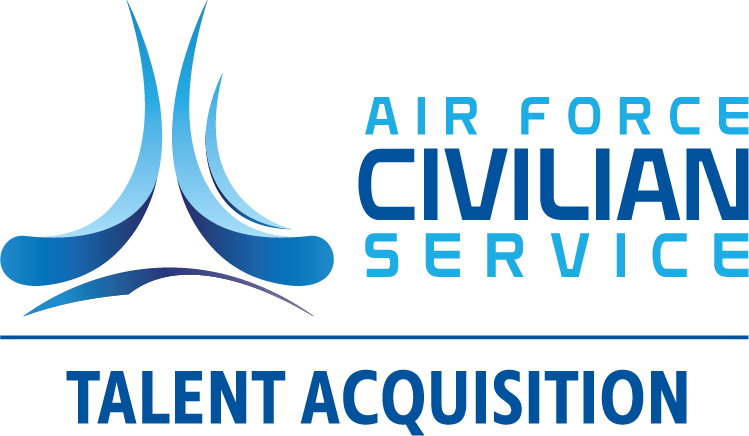 Intangible Brand Components
AFCS TA Brand Personality
AFCS TA’s brand personality is comprised of attributes that define and guide interactions with clients.
Consultative
We engage with hiring managers to understand their specific requirements, respond to their needs, and offer expert advice throughout the hiring process.
Knowledgeable
We are recruitment experts with specialized knowledge of the talent industry, hiring trends, market challenges, and mission-critical hiring needs of the U.S. Air Force.
11
Resourceful
We are creative and resourceful. We explore and implement an integrated recruiting strategy to expand your reach and quickly attract top quality talent for your vacant positions.
Caring
We invest in your success by listening to your needs and working with you to develop a recruiting approach that makes it easier for you to hire quality talent.
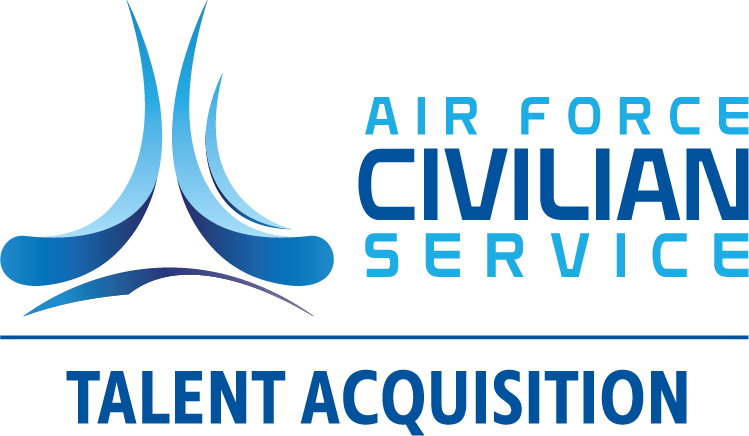 Intangible Brand Components
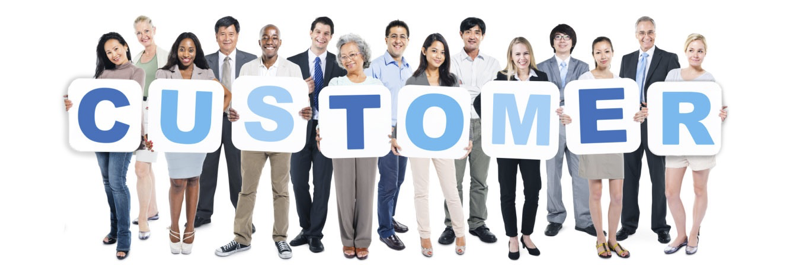 AFCS TA Brand Promise
↕
AFCS TA Brand Promise
 
We will work tirelessly to find you high-quality candidates for your vacant civilian positions. We will provide you with expert advice, guidance, support, and a custom recruiting approach tailored to your specific needs.
AFCS TA’s brand promise is a commitment to its clients/customers. It’s what clients can expect every time they interact with AFCS TA.
Consistently delivering on this brand promise ensures that AFCS TA clients always have a client-first experience.
12
12
↕
AFCS TA TEAM
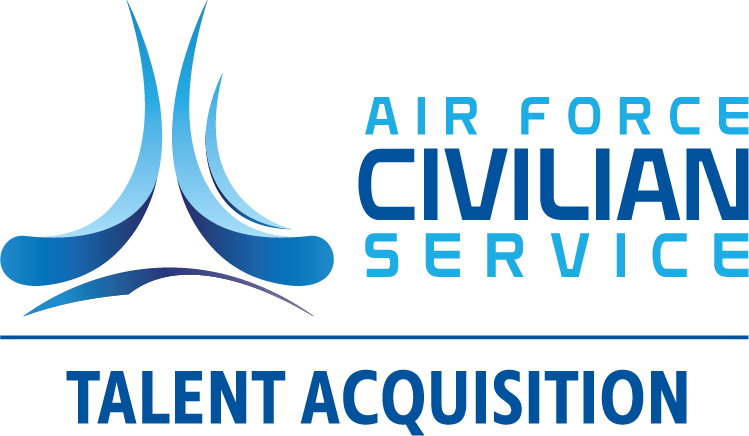 Intangible Brand Components
AFCS TA Brand Culture
AFCS TA’s brand culture defines the working environment and specific behaviors and actions that ensure the TA team delivers on the brand promise. 

AFCS TA’s culture is collaborative, respectful, caring, dynamic, authentic, and fun. 
The TA team enjoys working with people to solve their hiring challenges. 
Everyone on the AFCS TA team is genuinely invested in their client’s success. 

To bring this culture to life, AFCS TA team members always:
13
Listen intently
Guide and support clients & coworkers
Respond to & follow up with clients quickly
Keep clients informed of project status
Respect everyone’s thoughts & opinions
Stay connected to their clients
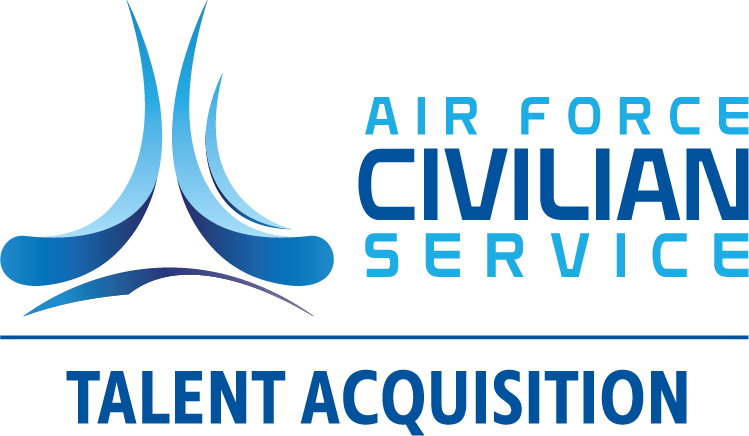 Intangible Brand Components
The Difference Between
Voice & Tone

VOICE
 
This describes your organization’s personality. It’s consistent and unchanging.


TONE 
The emotional inflection applied to your voice. It adjusts to what’s suitable for a particular piece or message.
AFCS TA Brand Voice
Friendly
Trustworthy
Empathetic
Informative
Helpful
Real
AFCS TA’s brand voice is knowledgeable but never condescending, professional but not cold, confident but never arrogant, sincere without being contrived, caring without being fawning, and fun but not whimsical.

Our tone, adjusted for each situation or application, is typically:
14
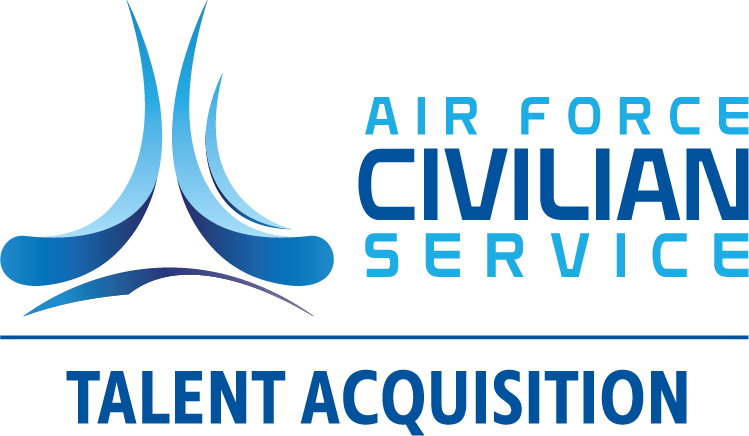 Intangible Brand Components
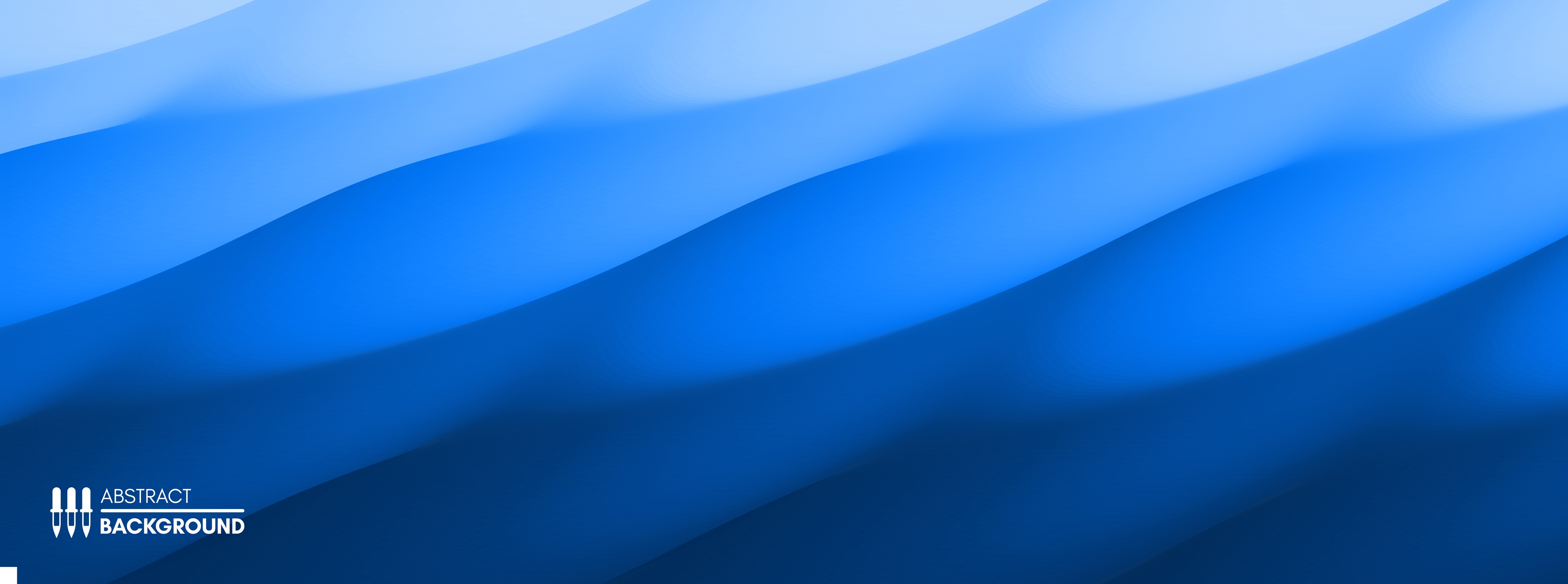 Tangible Brand Components
15
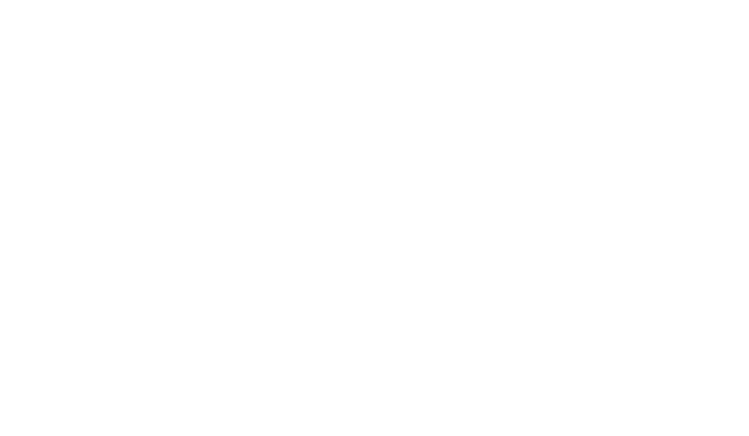 AFCS TA Brand Identity — Visual Mark
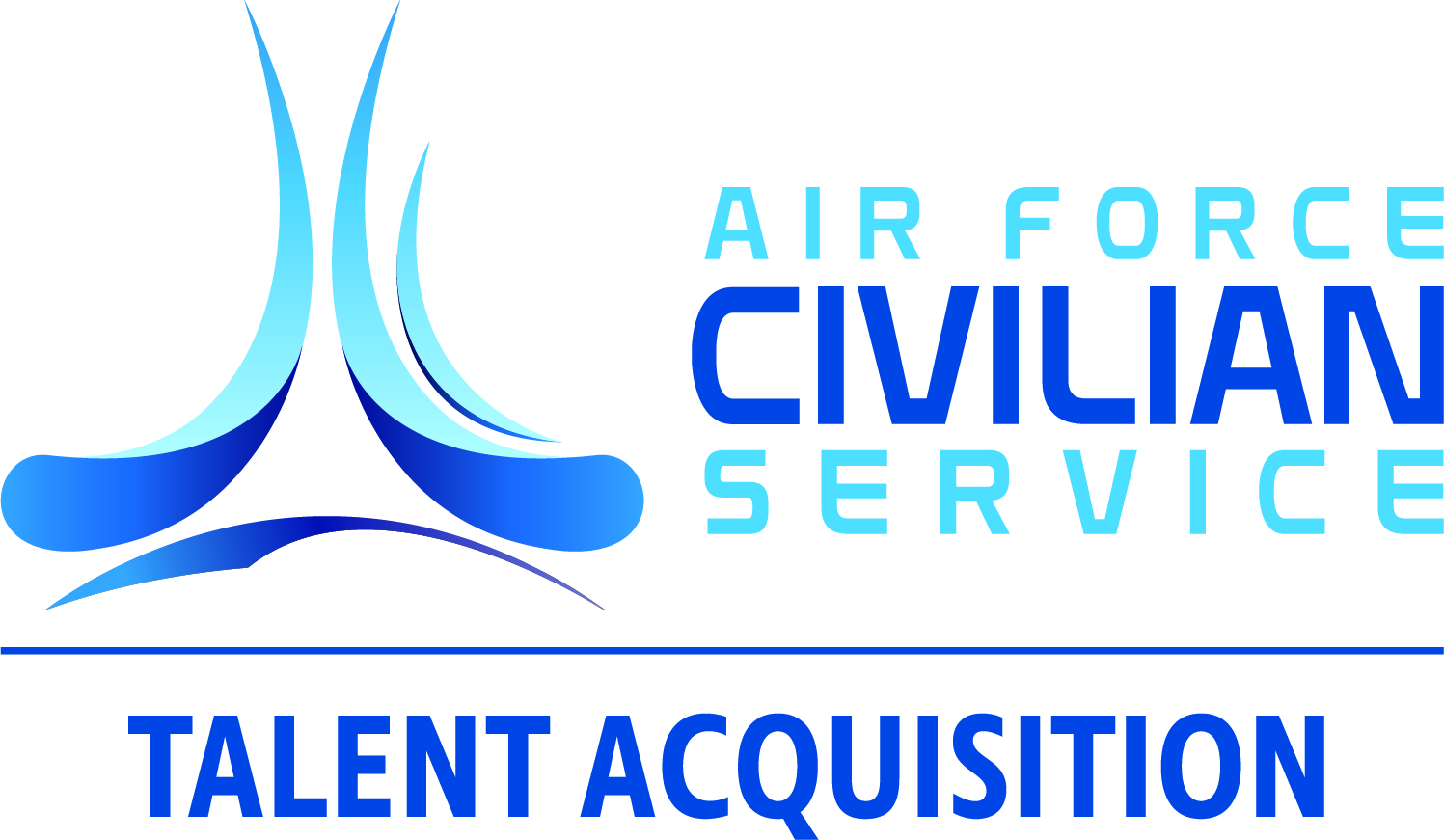 16
Brand Colors
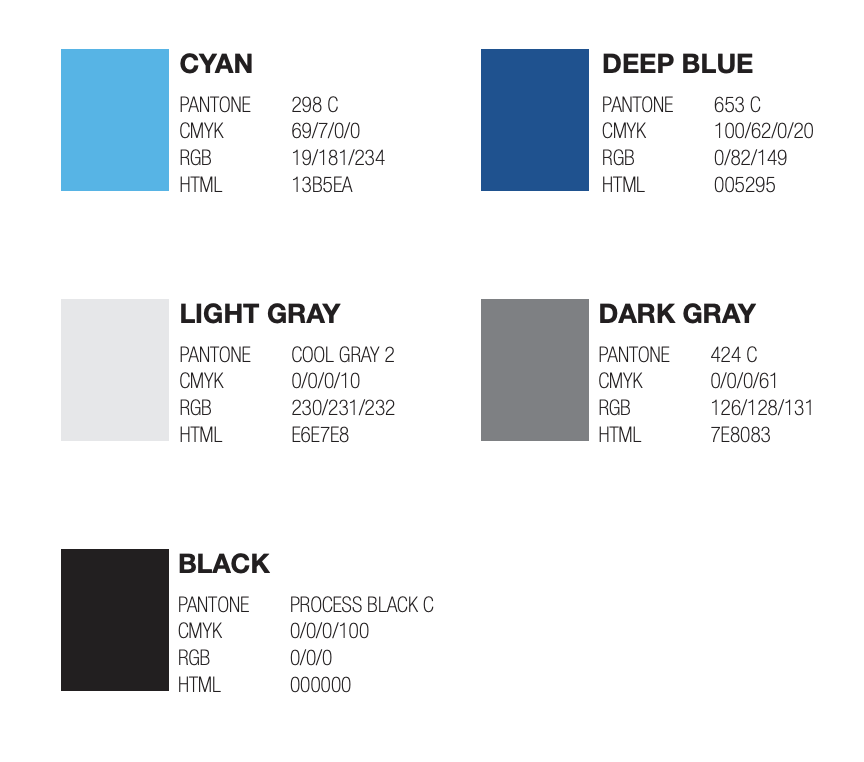 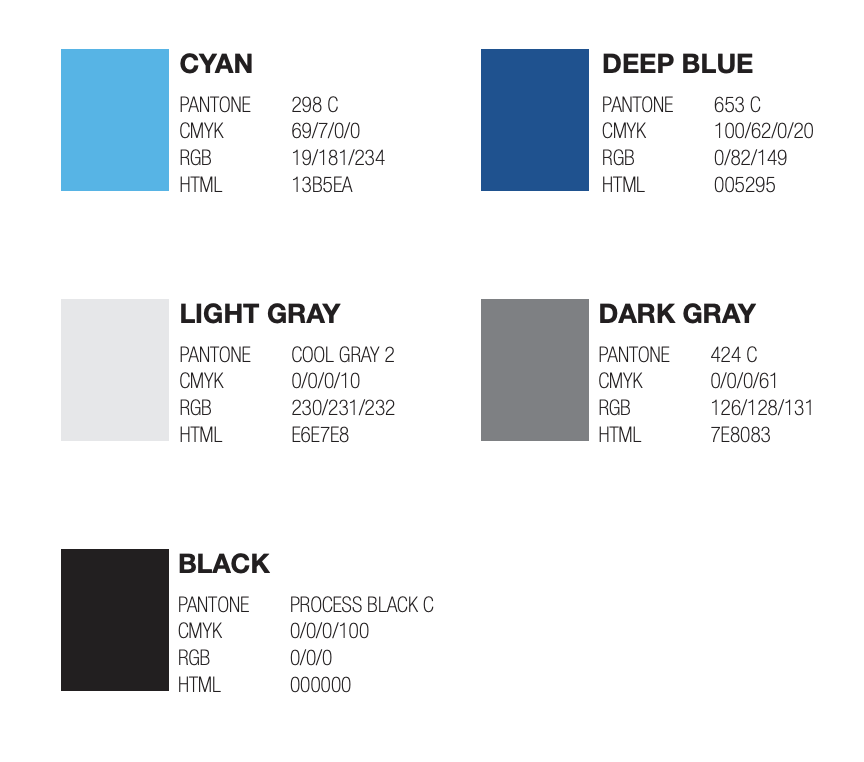 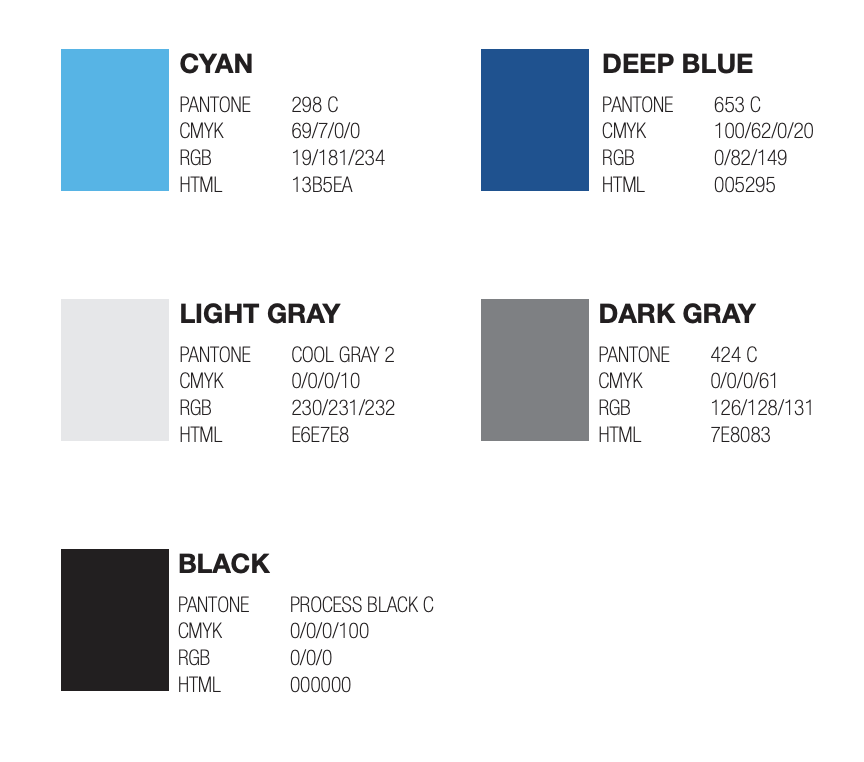 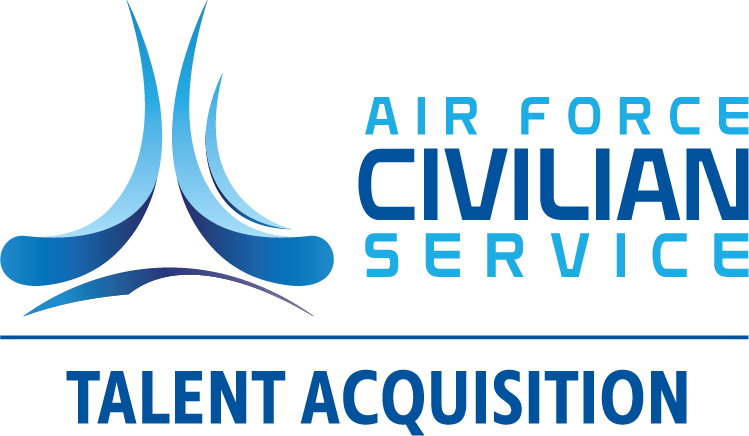 Tangible Brand Components
AFCS TA Brand Identity — Tagline
A tagline is a succinct, memorable, emotionally resonant statement that effectively captures the essence and values of the brand it represents. AFCS TA’s tagline can be used with or without the AFCS TA visual mark in internal and external communications. 

The AFCS TA tagline is:  Civilian recruiting, simplified.
This tagline succinctly communicates that AFCS TA focuses exclusively on recruiting for civilian positions (part of AFCS TA’s differentiator) and supports hiring managers by simplifying the hiring process (key benefit).
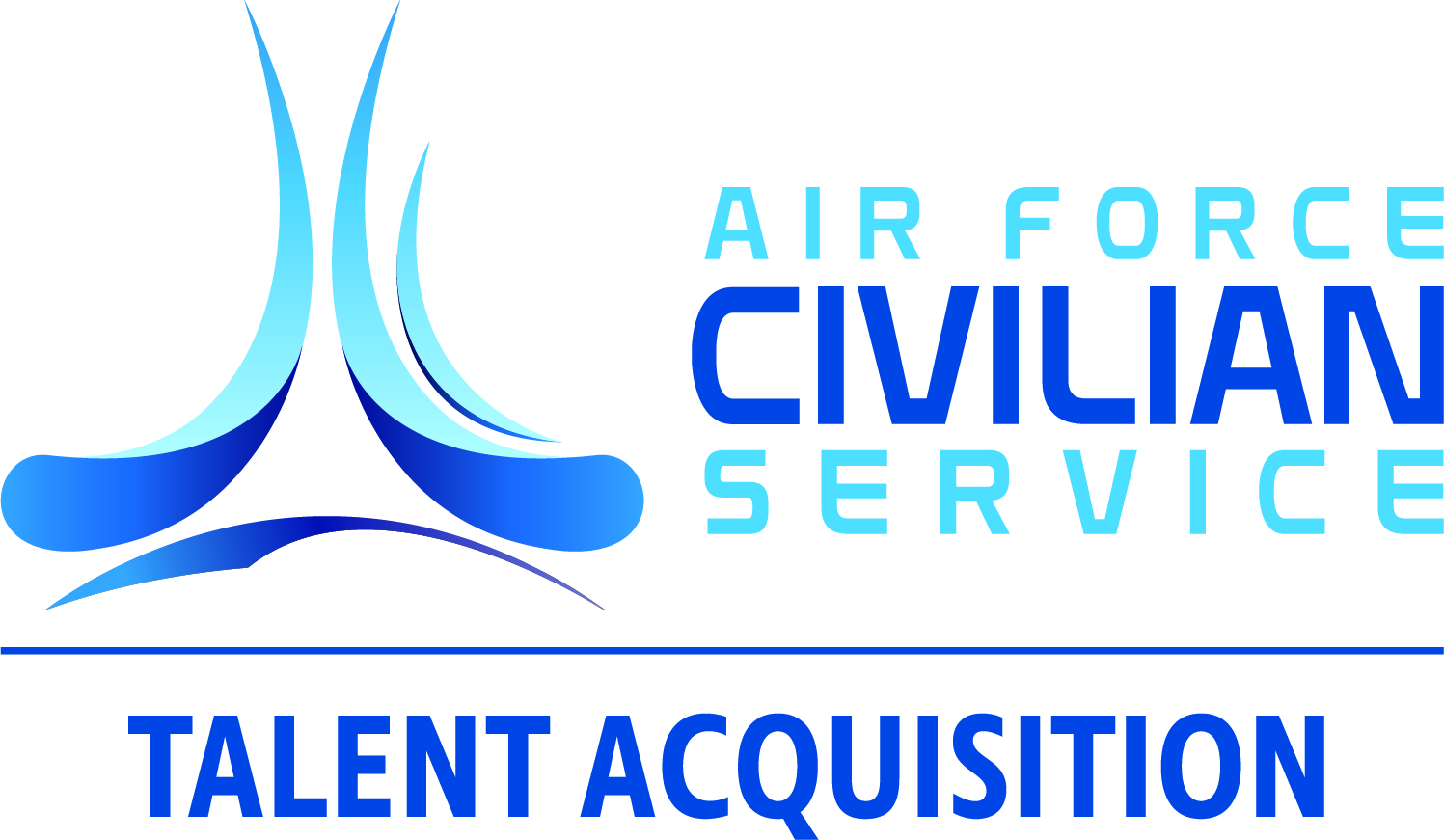 17
Civilian recruiting, simplified.
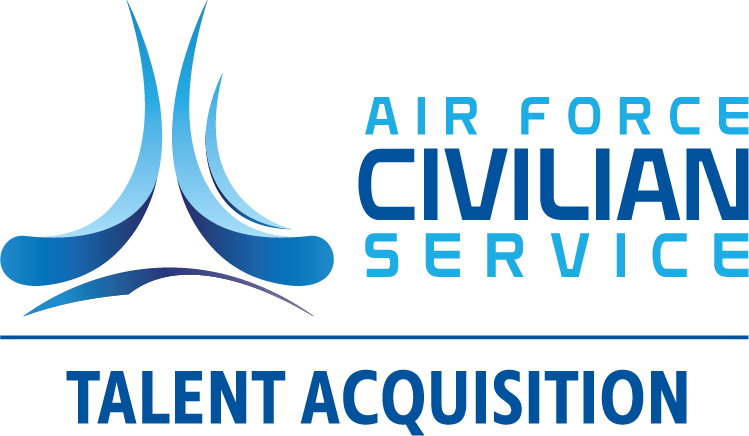 Tangible Brand Components
Audience Specific Key Messages
Audience: Hiring Managers who have NOT used AFCS TA in the past
18
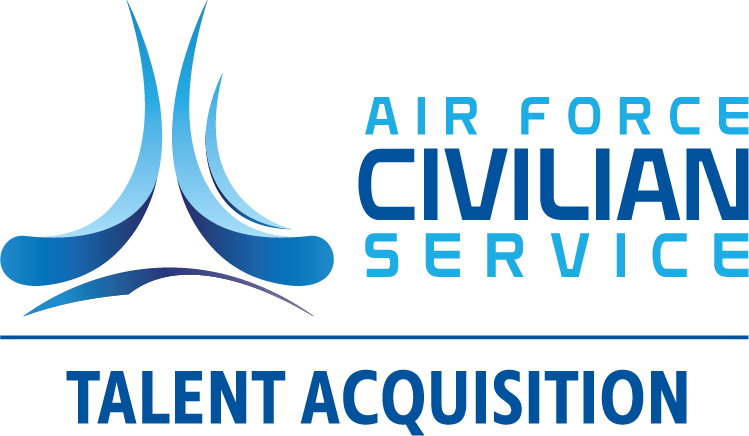 Tangible Brand Components
Audience Specific Key Messages Cont.
Audience: Hiring Managers who have NOT used AFCS TA in the past
19
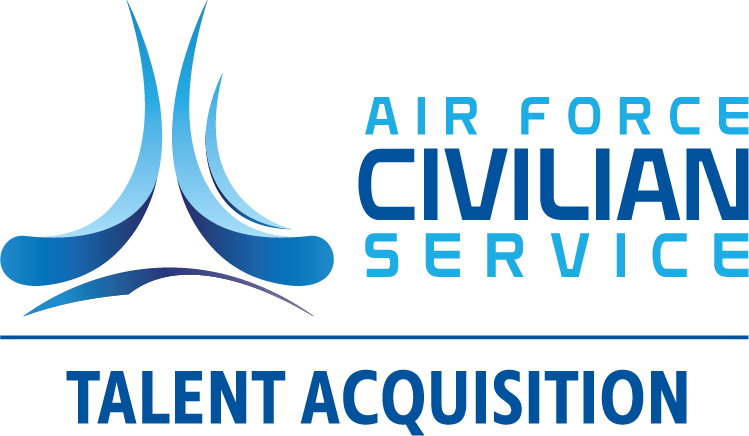 Tangible Brand Components
Audience Specific Key Messages Cont.
Audience: Senior Air Force Leadership
20
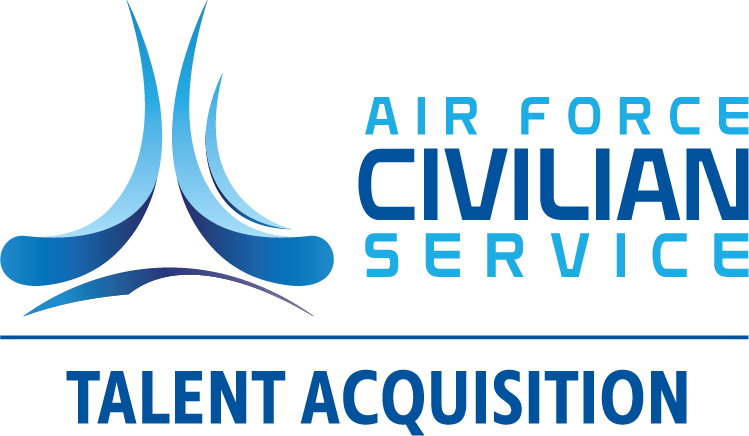 Tangible Brand Components
Audience Specific Key Messages Cont.
Audience: Senior Air Force Leadership
21
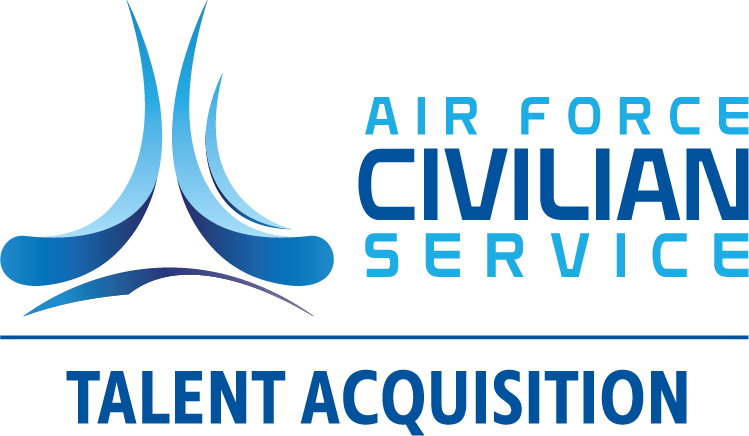 Tangible Brand Components
Audience Specific Key Messages Cont.
Audience: Air Force Hiring Managers who have used AFCS TA in the past
22
Tangible Brand Components
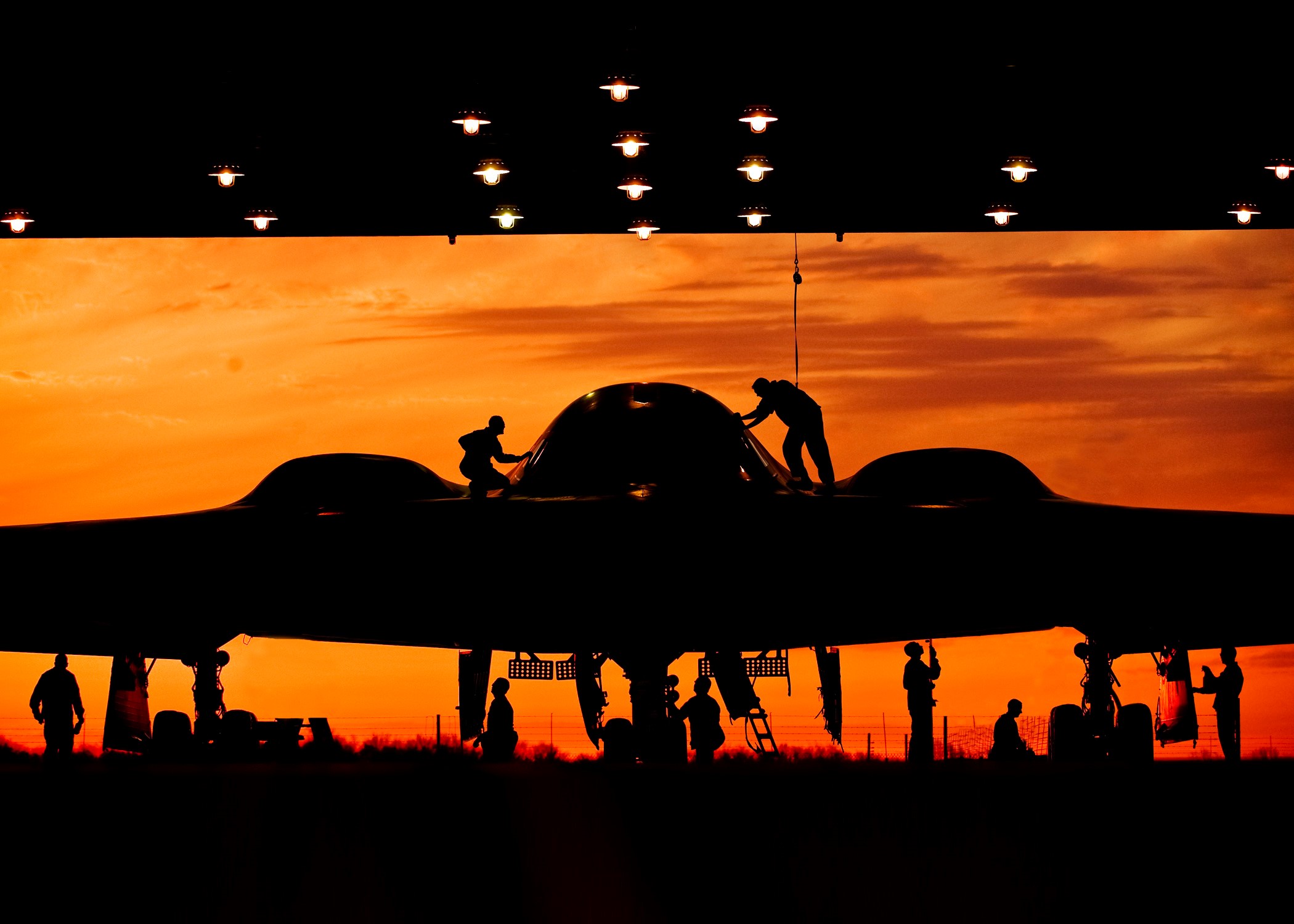 Thank You
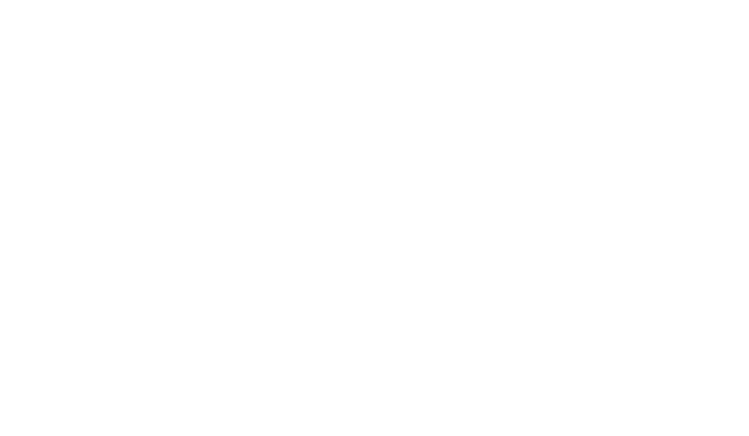